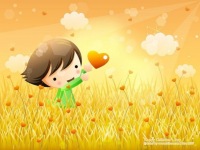 Муниципальное Бюджетное Общеобразовательное Учреждение
«Цивильская средняя общеобразовательная школа №1
имени Героя Советского Союза М.В. Силантьева»
города Цивильск Чувашской Республики
Всемирный день доброты – каждый день!
Тематическая лекция 
для учащихся 
3-11 классов
Автор:
 учитель английского языка 
Ольга Михайловна
Степанова

2016
Очень доброй традицией для многих стран стало ежегодное празднование 13 ноября Всемирного дня Доброты (World Kindness Day), датой для которого был выбран день открытия в 1998 году в Токио 1-й конференции Всемирного движения доброты (World Kindness Movement). В данном мероприятии участвовали представители Австралии, Канады, Японии, Таиланда, Сингапура, Великобритании и США (позднее к Движению присоединились и другие страны).
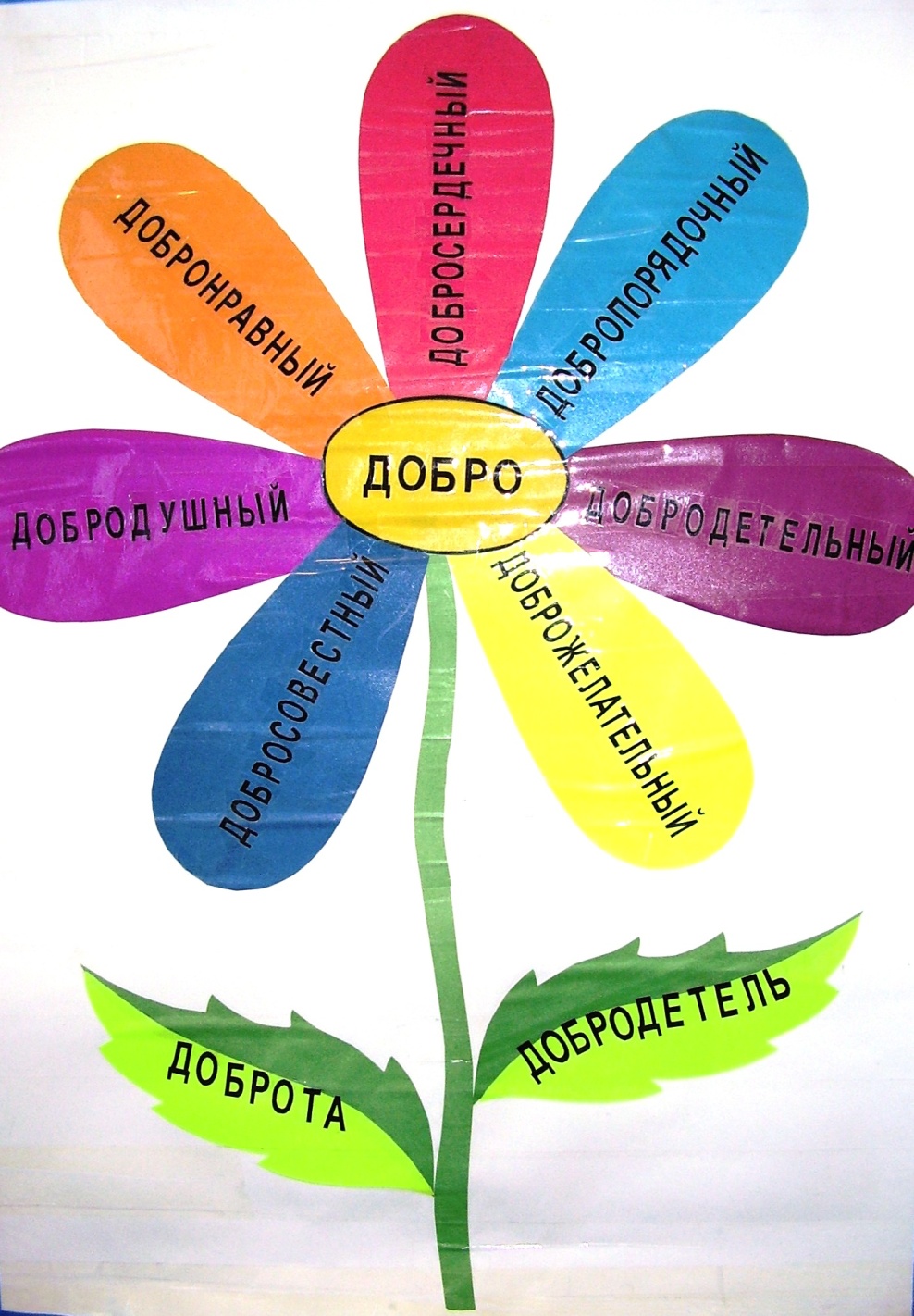 Сама организация «Всемирное движение доброты» была создана в Японии годом ранее, в 1997-м, и собрала «под свои знамёна» единомышленников движения доброты из разных стран – волонтёров и добровольцев, которые из года в год неустанно действуют по всему миру и своими делами вдохновляют людей на совершение добрых поступков. И сегодня присоединиться к ним могут все желающие совершить добрый, искренний, благородный поступок
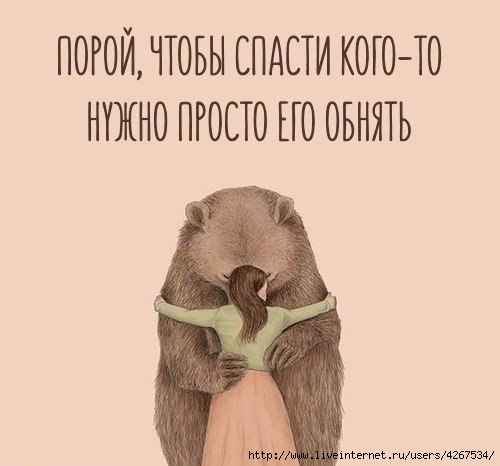 У Движения есть свой официальный документ – «Декларация доброты», которая гласит: «Мы признаем фундаментальную важность простой человеческой доброты, как основного условия доставляющей удовлетворение и осмысленной жизни, и этим документом провозглашаем создание Всемирного движения доброты. Мы будем стремиться объединиться через организации в каждой стране и с помощью создания всемирной сети, и создать более добрый и более полный сочувствия мир».
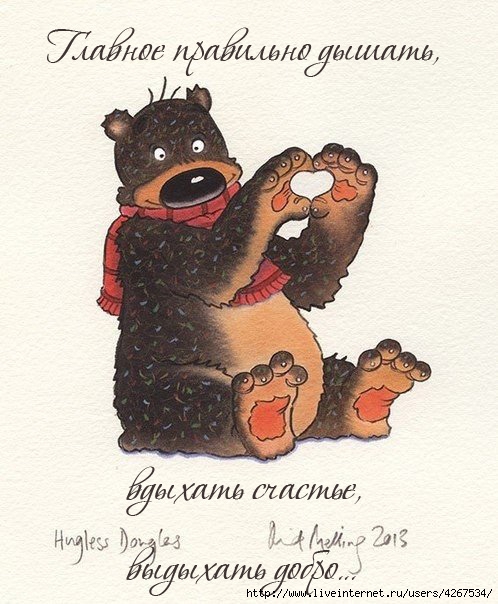 Именно участники данной организации и предложили создать такой замечательный праздник.
 Официально Всемирный день Доброты был учрежден 
в Сингапуре 18 ноября 2000 года 
на 3-й конференции Движения доброты.
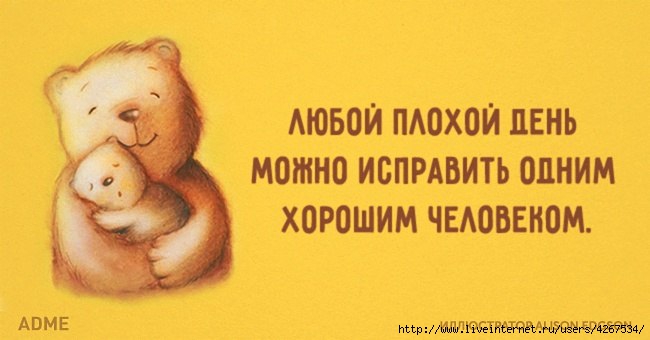 Этот праздник , Всемирный день Доброты, – ещё один повод, вспомнить о таком качестве и категории человеческих отношений как Доброта и объединить существующие в различных странах движения за доброту, чтобы помочь людям осознать, что делать добро – совсем несложно, а результат у добрых дел и поступков колоссальный.
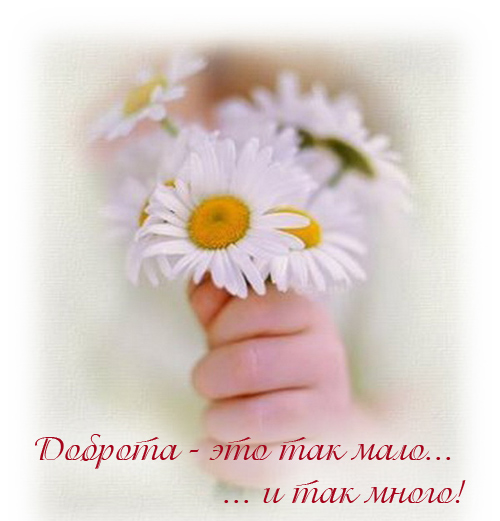 Ещё одна цель Всемирного дня Доброты, по словам его учредителей, – способствовать объединению разных наций, несмотря на языковые и культурные различия.
 Ведь только на основе искренне добрых дел и поступков можно достичь единства и взаимопонимания, 
сохранив при этом самобытность и уникальность.
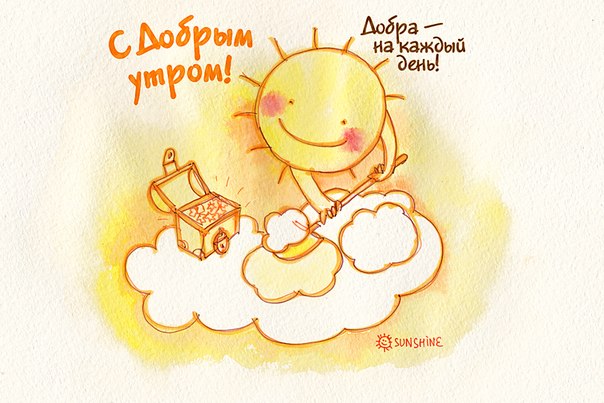 Творить добрые дела – невероятно просто, добро не измеряется деньгами, порой – не требует много времени и сил, главное – начать. Даже просто добрая улыбка незнакомому человеку – уже способна творить чудеса, в том числе и для самого человека, кто это Добро делает. Ведь помимо того, что добрые дела повышают всем настроение, они ещё и как нельзя лучше влияют на самочувствие, повышают жизненный тонус.
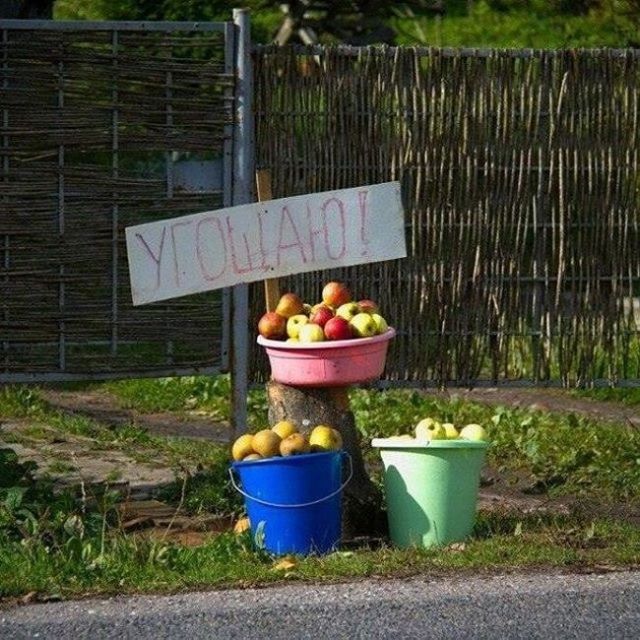 Согласно исследованию психологов и врачей из разных стран, люди, которые ежедневно совершают добрые дела, лучше чувствуют себя и физически, 
ощущают свою жизнь более гармоничной, 
обладают лучшим иммунитетом, 
а значит – они меньше болеют и дольше живут.
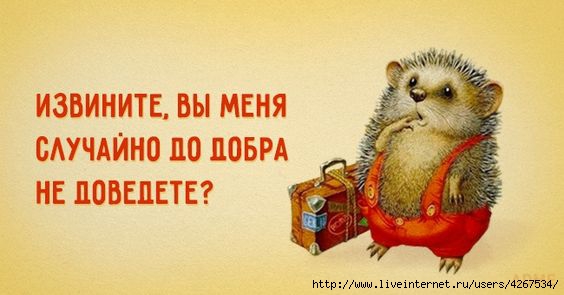 И всё это даже подтверждено практическими исследованиями – когда человек делает что-то хорошее другим людям, у него повышается уровень лимфоцитов, и расширяются сосуды, это ведет к правильной работе сердца; мозг вырабатывает большое количество эндорфинов (известных как «гормоны удовольствия»), которые обладают успокаивающим эффектом, нейтрализуют воздействие стресса, облегчают депрессию.
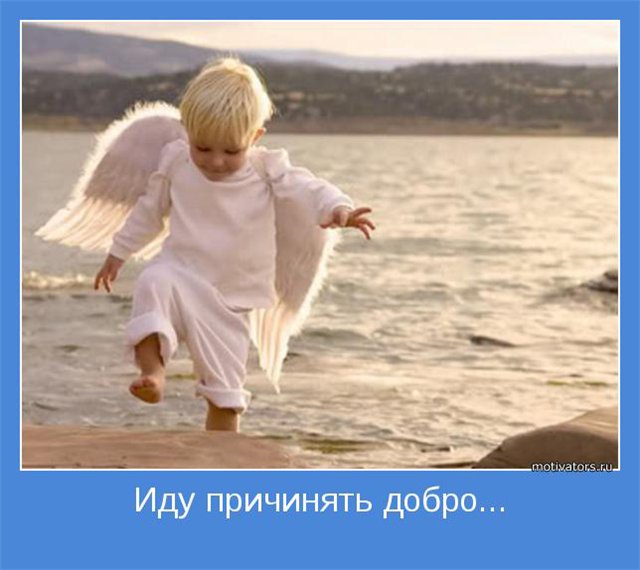 И как призывают организаторы праздника, 
важно быть добрым
 не только в этот День, но и ежедневно, 
причём добрым безгранично и бескорыстно. 
Ведь, если ожидать благодарность
 (в любом её проявлении) 
за свою доброту, 
то это уже
 не настоящая Доброта.
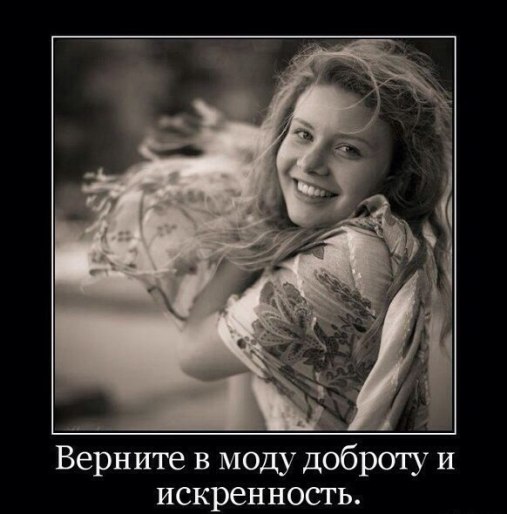 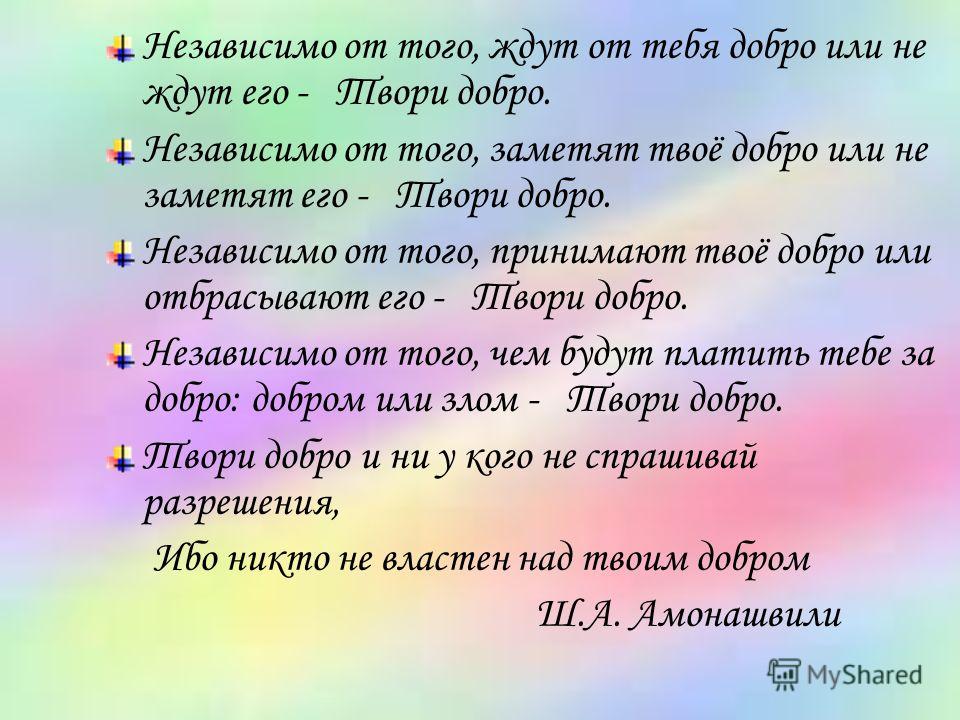 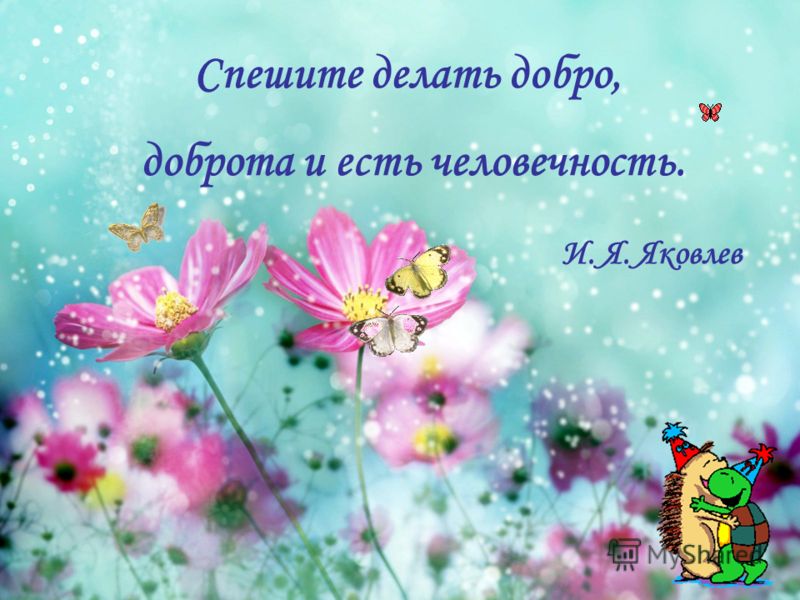 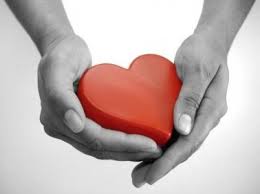 Кстати,
 у самого праздника за время его существования появились и свои традиции. Так, в День Доброты, помимо добрых улыбок и дел, принято дарить знакомым и незнакомым людям цветы (например, в Сингапуре – маргаритки и герберы). А специально для этого Дня французский художник Орель (Aurele) создал символ – открытое сердце.
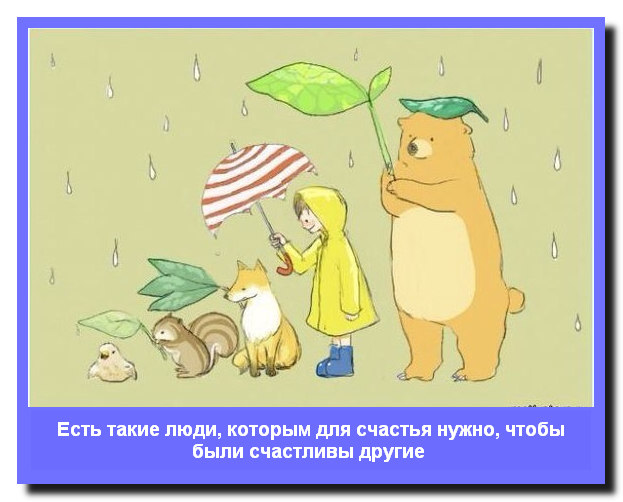 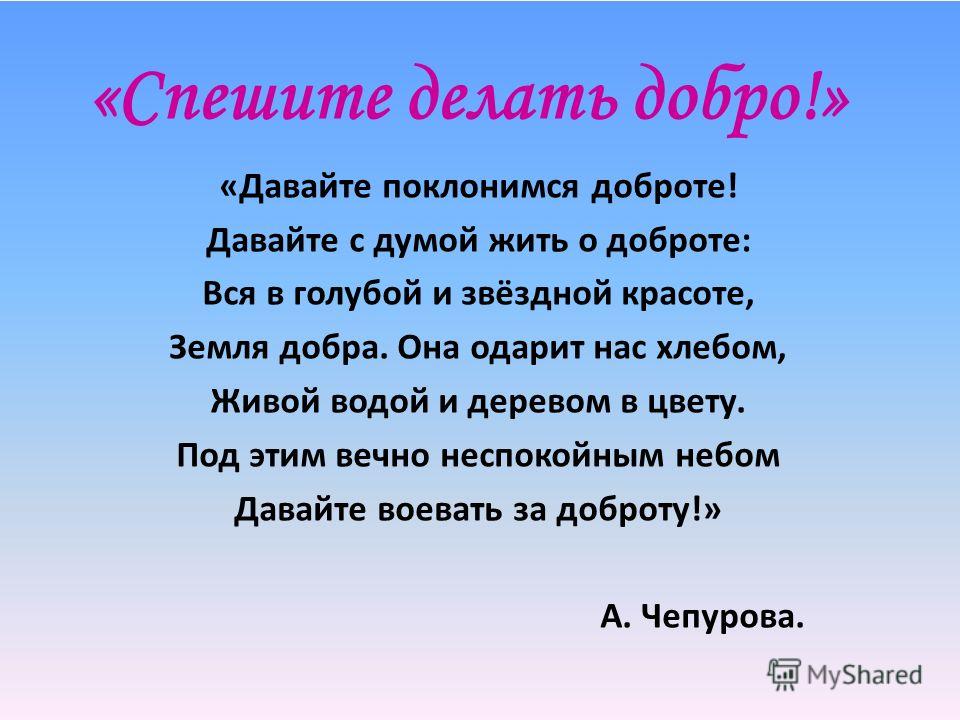 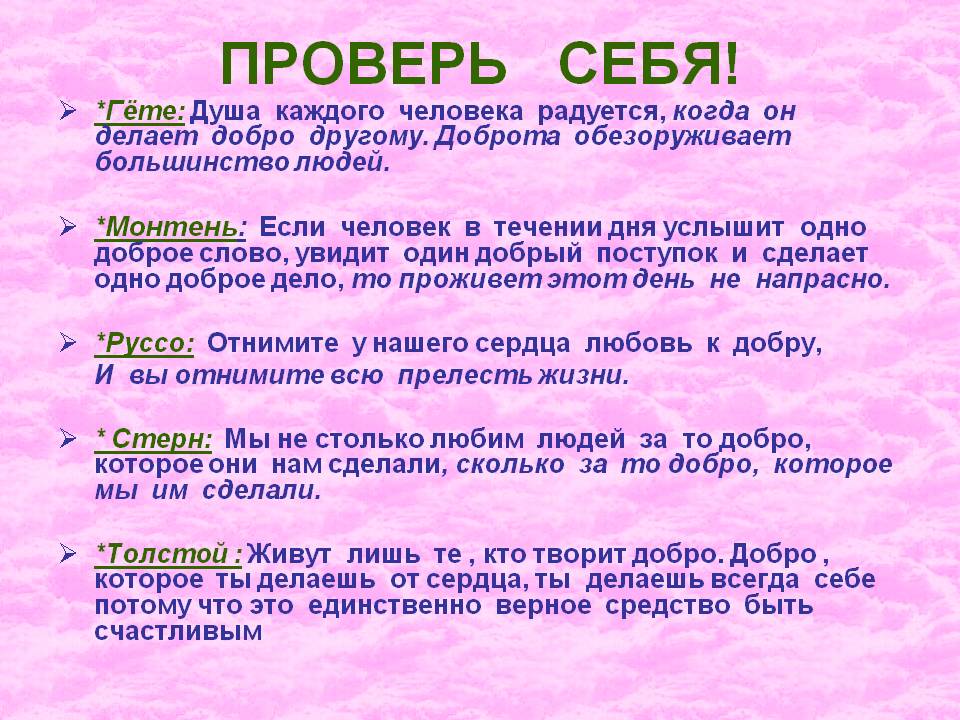 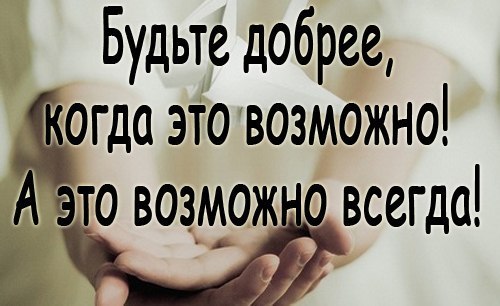 Источник
Всемирный день доброты  http://www.calend.ru/holidays/0/0/3272/ 
Все изображения  для  слайдов  взяты на сайте http://yandex.ruУсловия использования сайта  https://yandex.ru/legal/fotki_termsofuse/